Моя семья.                                Составила                                               Алейникова Н. В.
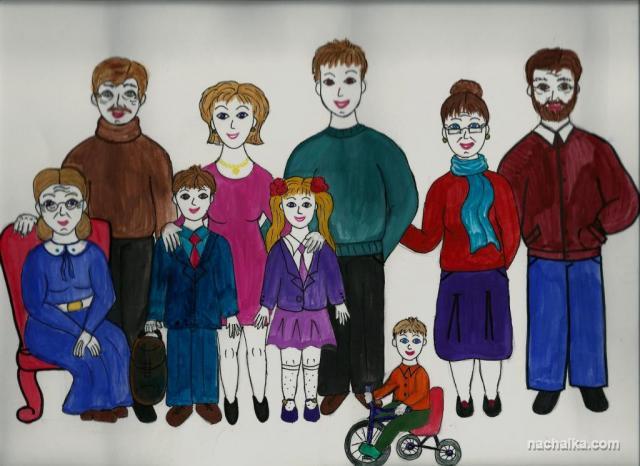 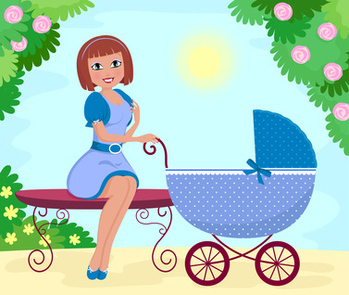 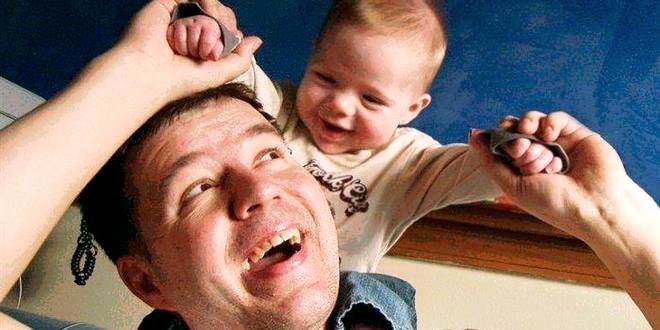 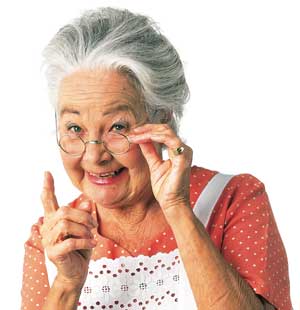 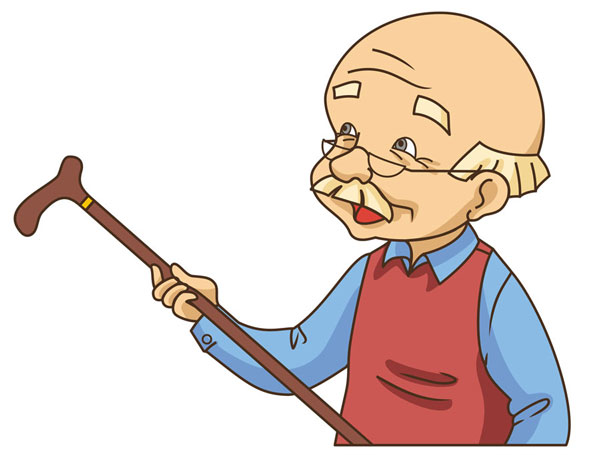 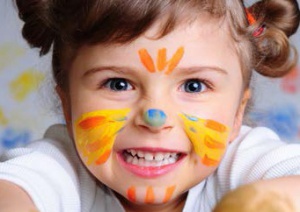 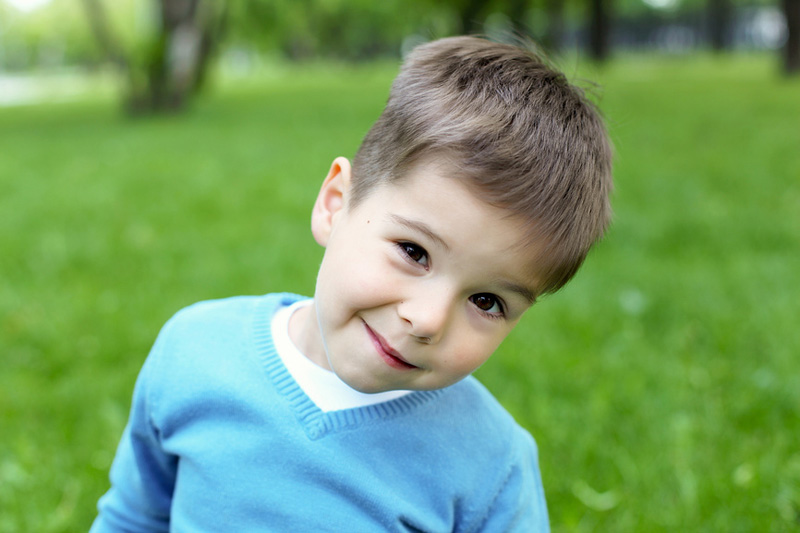 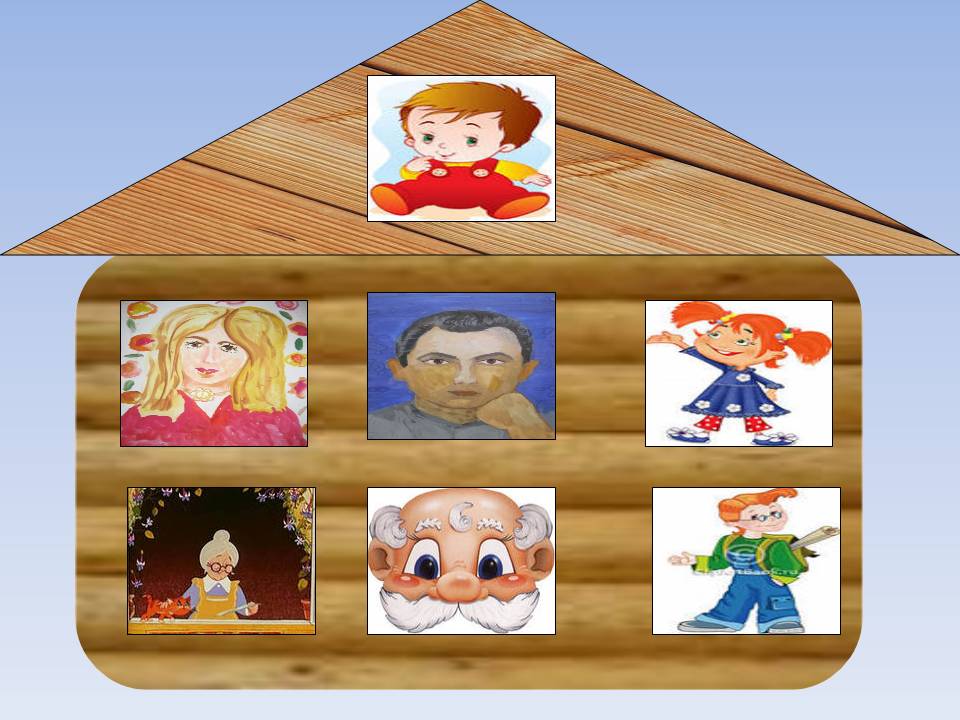 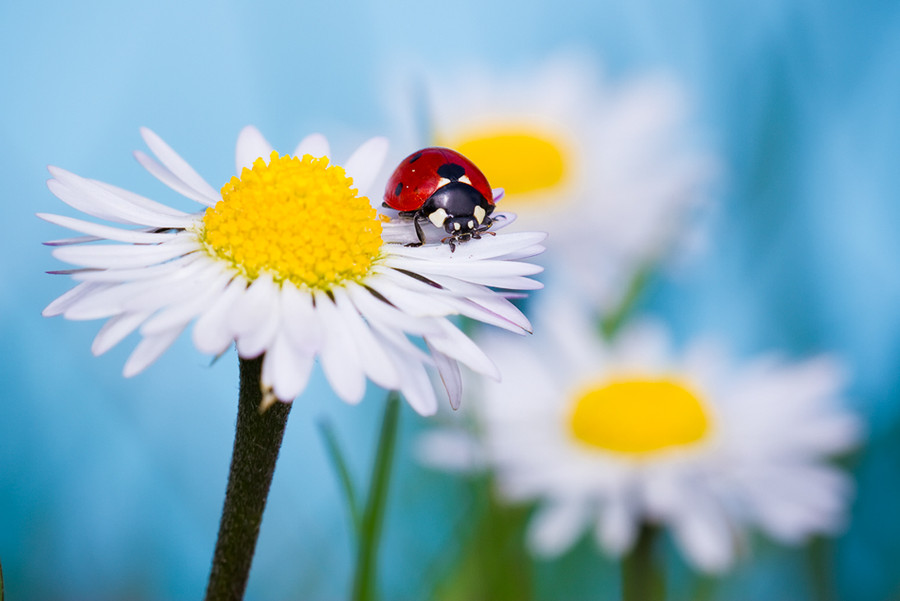